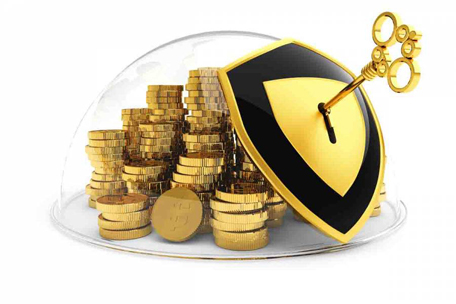 СИСТЕМАТИЗАЦІЯ ОСНОВНИХ ПІДХОДІВ ДО ТРАКТУВАННЯ СУТІ ЕКОНОМІЧНОЇ БЕЗПЕКИ ПІДПРИЄМСТВА
Д. Ю. Грищенко,
магістрант кафедри економіки підприємств

Науковий керівник: В. М. Кузьомко,
к.е.н, доцент кафедри економіки підприємств
ДВНЗ «КНЕУ імені Вадима Гетьмана»
Основні сучасні підходи до визначення поняття “економічна безпека підприємства”
Стаціонарний + гармонізаційний
Стан захищеності
Захисний
Захисний+ стаціонарний
Характеристика
 Стан об’єкта
Стаціонарний
Захисний + активний
Активний
Процес впливу на загрози
Етимологічний
Відсутність  небезпеки
Міра гармонізації у часі і просторі
Гармонізаційний
Синтетичні підходи
Ключове розуміння поняття
Назва підходу
Захисний підхід
Переваги
Недоліки
Стаціонарний підхід
Активний підхід
Переваги
Недоліки
Етимологічний підхід
Переваги
Недоліки
Гармонізаційний підхід
Переваги
Недоліки
Стан захищеності діяльності підприємства від всіх видів загроз; стан, при якому забезпечується стабільне функціонування і прогресивний розвиток підприємства, досягається шляхом максимального ефективного використання наявних ресурсів
Стан захищеності діяльності підприємства від негативного впливу зовнішнього оточення, а також здатність своєчасно усунути різноманітні загрози
Недоліки
Відсутність “тилового забезпечення”;
Вразливість до внутрішніх загроз.
Переваги
Захищеність від зовнішніх загроз;
Здатність впливати на зовнішнє середовище.
Економічна безпека підприємства - це стан підприємства, за якого дія внутрішніх та зовнішніх загроз не призводить до порушення бажаного з точки зору зацікавлених суб’єктів результату функціонування.